Cnidaria
Практическая работа - игра
Правила игры
Вам предстоит, разглядывая изображения, найти те части тела животных, о которых мы говорили в нашем курсе. 
Можно пользоваться чем угодно.
Надо нарисовать стрелку и переместить к ней тот термин, который ей соответствует (термины в виде отдельных текстовых блоков, их можно перемещать).Термины могут повторятся и тогда их надо скопировать и вставить (Ctrl-C; Ctrl-V) 
Термины между блоками  картинок перемещать нельзя.
Если картинка недостаточно крупна, чтобы ее разглядеть, то надо просто увеличить соответствующи слайд презентации.
Голова
Пример
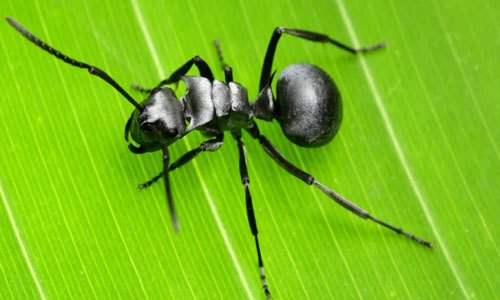 Цель игры - набрать как можно больше баллов. 
За каждую правильно подписанную часть тела игрок получает +1 балл.
За каждую неправильно подписанную часть -1 балл.
Проверять будем в режиме онлайн.
Брюшко
Усики
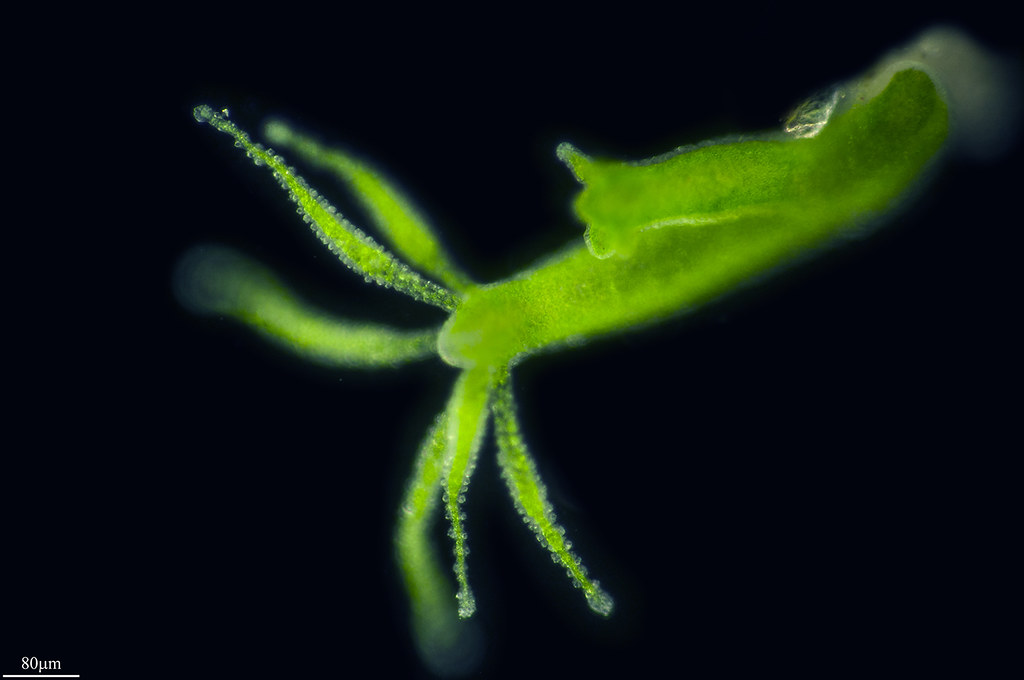 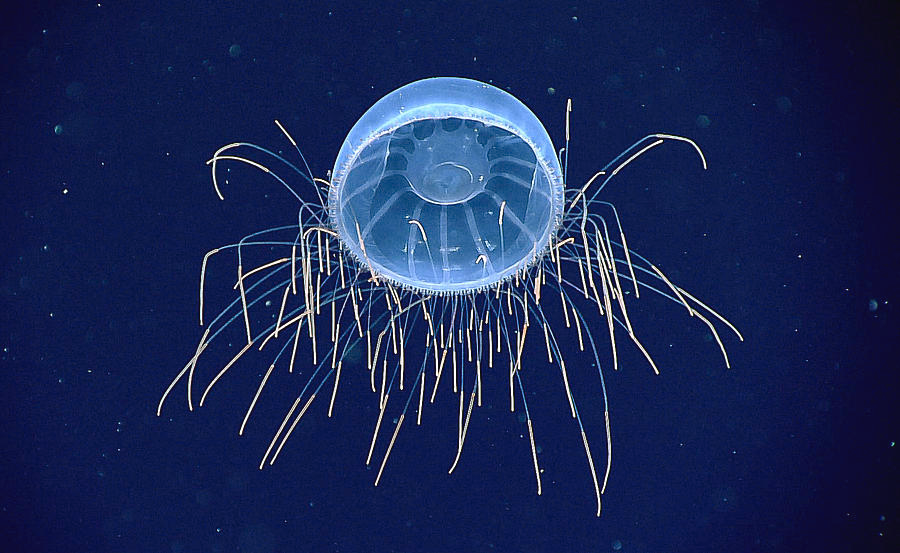 Гонады
Почка
Щупальца
Радиальные каналы
Желудок
Парус
Эксубрелла
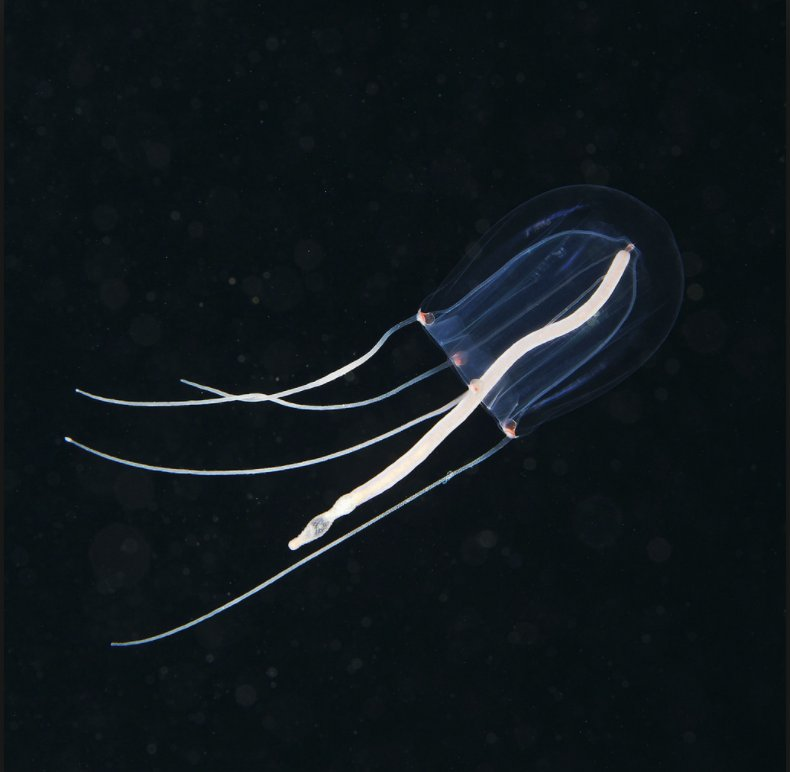 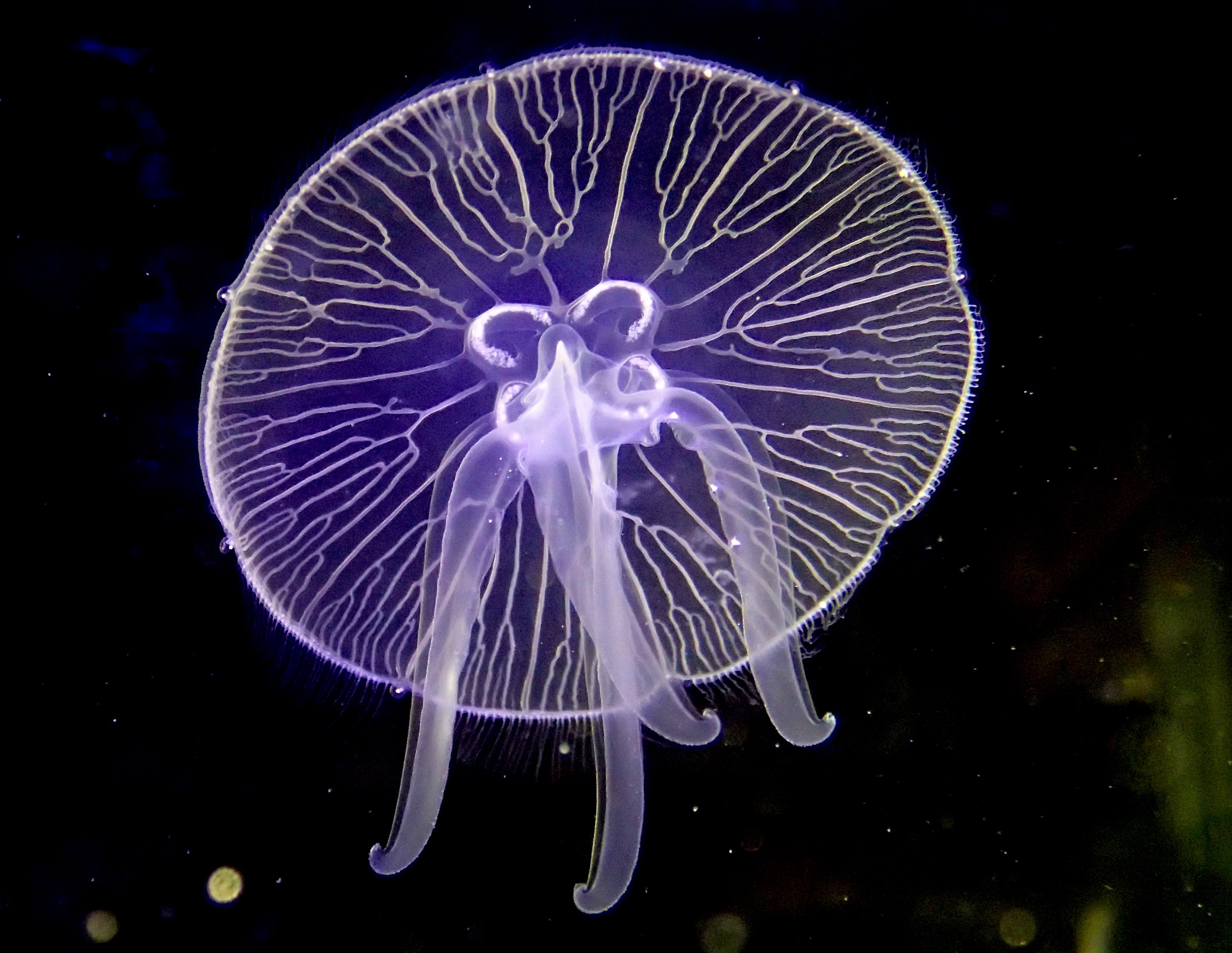 Манубриум
Ропалий
Стебелек
Батареи стрекательных клеток
Ротовые лопасти
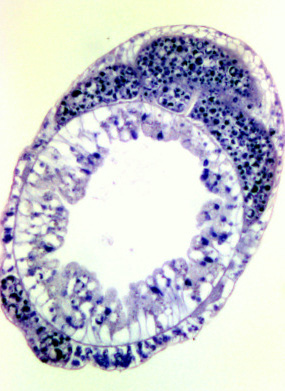 Яйцеклетка
Перисарк
Базальная мембрана
Ценосарк
Гипостом
Гидротека
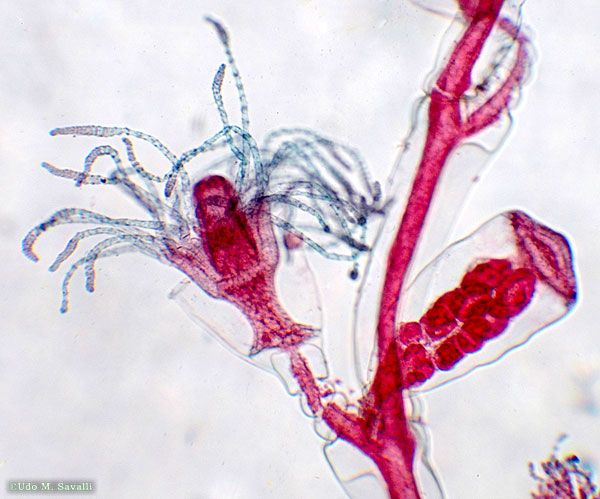 Гонотека
Отпочковывающиеся медузы
Гидрориза
Гастральная полость
Эктодерма
Энтодерма
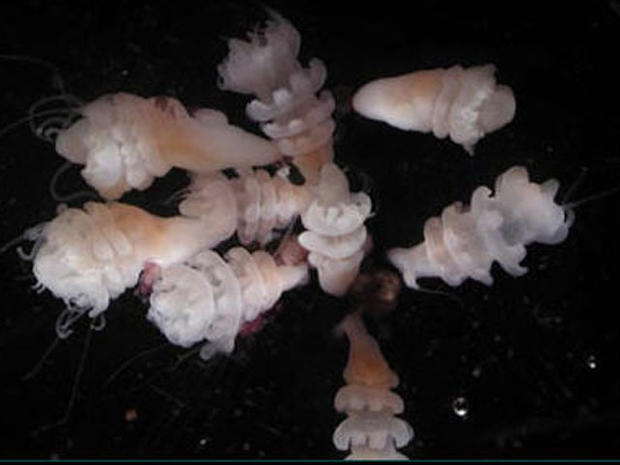 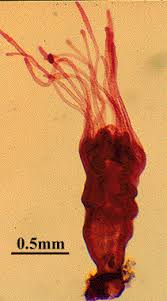 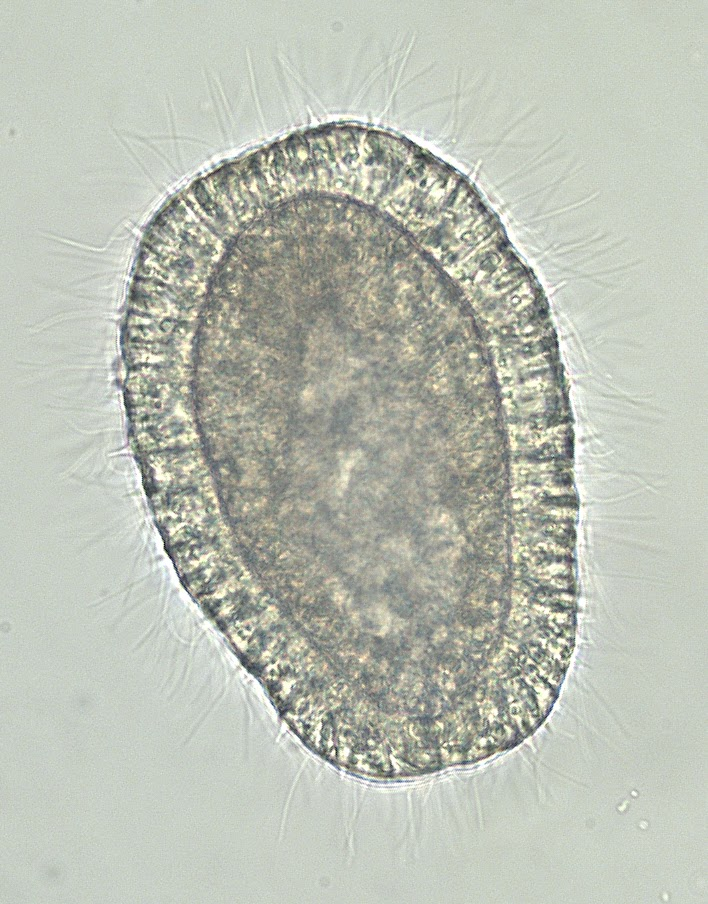 Радиальные каналы
Желудок
Эктодерма
Эфира
Энтодерма
Сцифистома
Стробила
Реснички
Планула
Рот